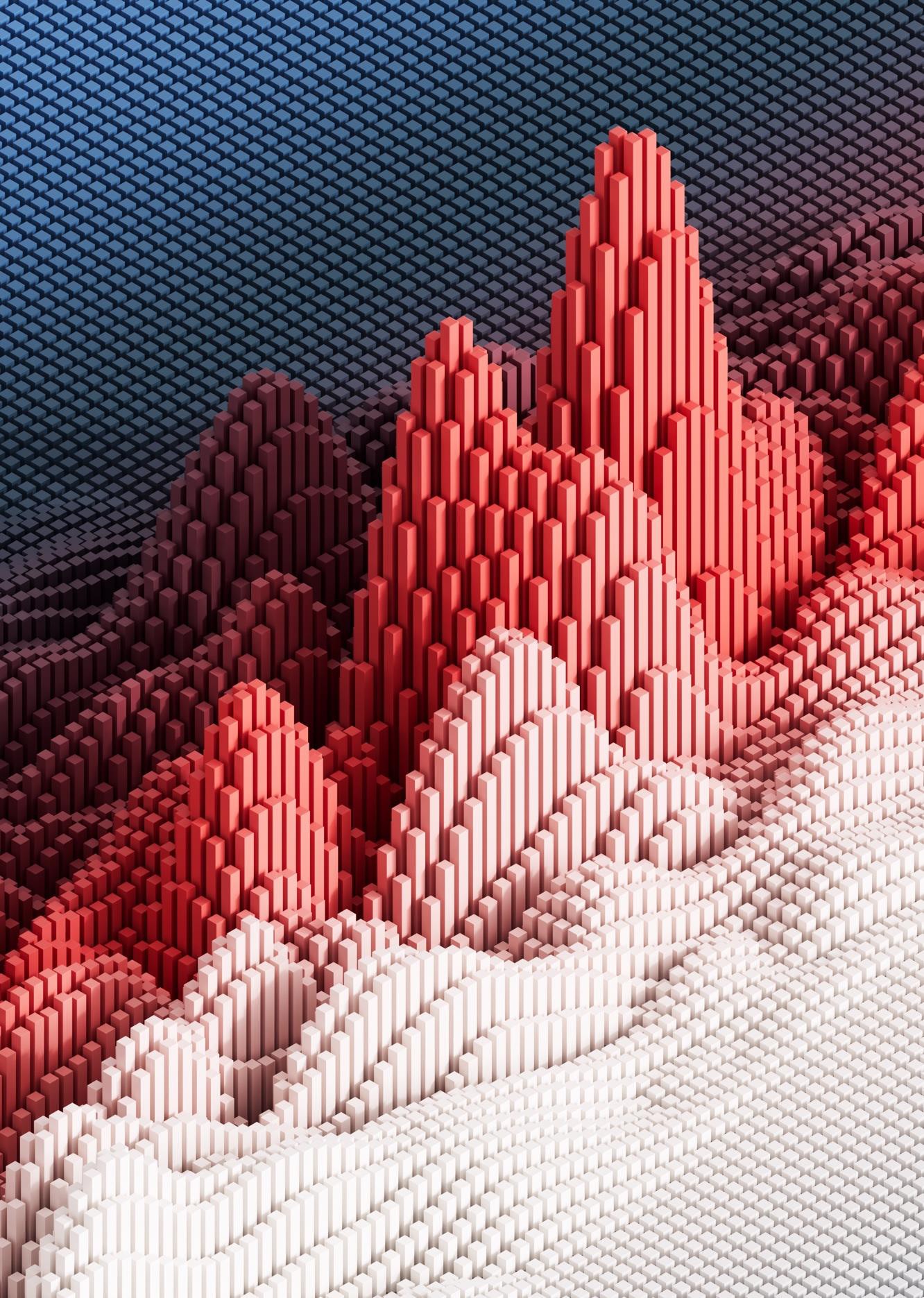 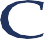 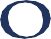 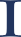 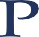 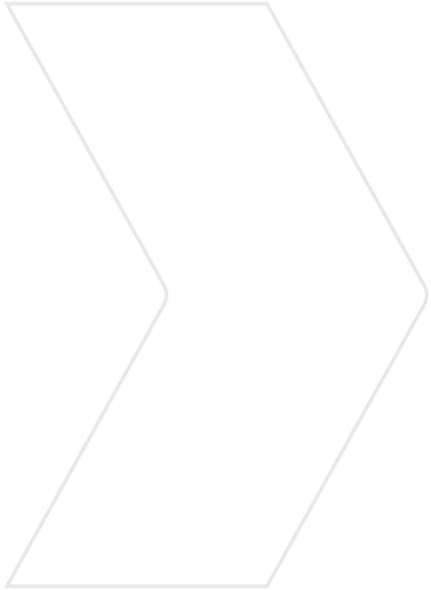 Behavioral Guidance Topics During Market Volatility
IMPORTANT NOTICE
Please note that the following contains the opinions of the manager as of the date noted, and may not have been updated to reflect real time market developments. All opinions are subject to change without notice.

For institutional investor use only
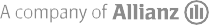 Current market landscape
Market landscape
Cumulative price return of each U.S. bull and bear market (%)

700
600
500
400
300
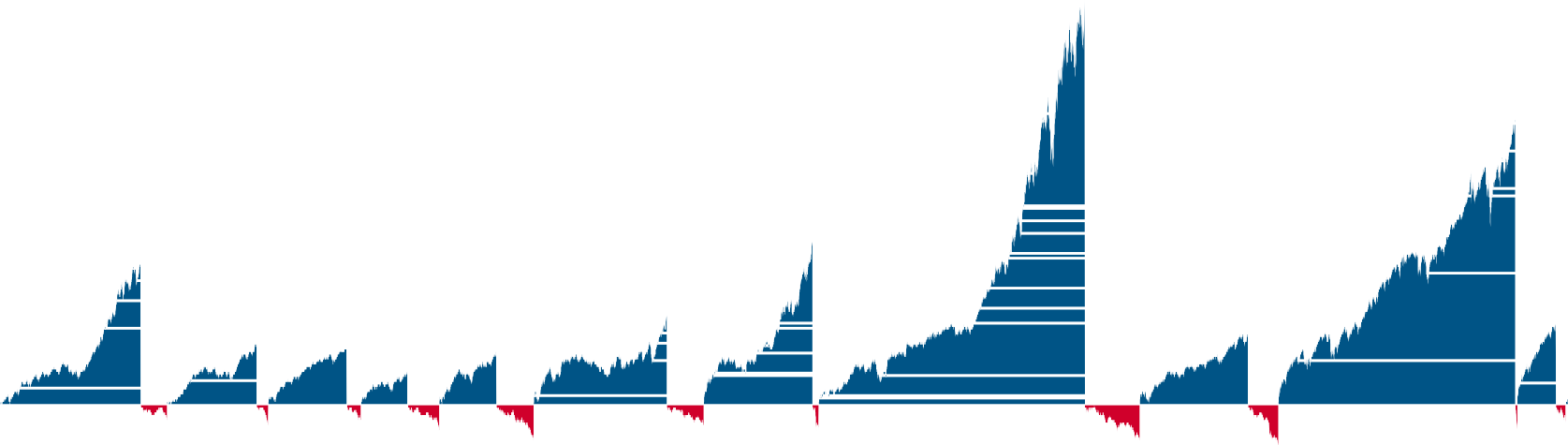 Average Bull Market
Return: 279%
Duration: 72 mo.
200
100
0
-100
Average Bear Market
Return: -33%
Duration: 14 mo.
-200
-300
1950	1955	1960	1965	1970	1975	1980	1985	1990	1995	2000	2005	2010	2015	2020
For illustrative purposes only
As of 30 June 2023; Source: Bloomberg
Past performance is not a guarantee or a reliable indicator of future results.
The Q1 bear market is not included in the “average bear market” calculation. In all other periods, bear markets are peak-to-trough price declines of 20% or more in the S&P 500. Bull markets are all other periods in the S&P 500. Returns shown on a
logarithmic scale. Returns are in USD. Total return is calculated by using the total return for each bull or bear period and the duration for each period to represent an average cumulative total return for each market. Refer to Appendix for additional chart, index and risk information.
12
Market landscape
Stocks have risen over the long-term despite market pullbacks
S&P 500 (1990-2023)
INFLATION UKRAINE
6000
WAR
5000
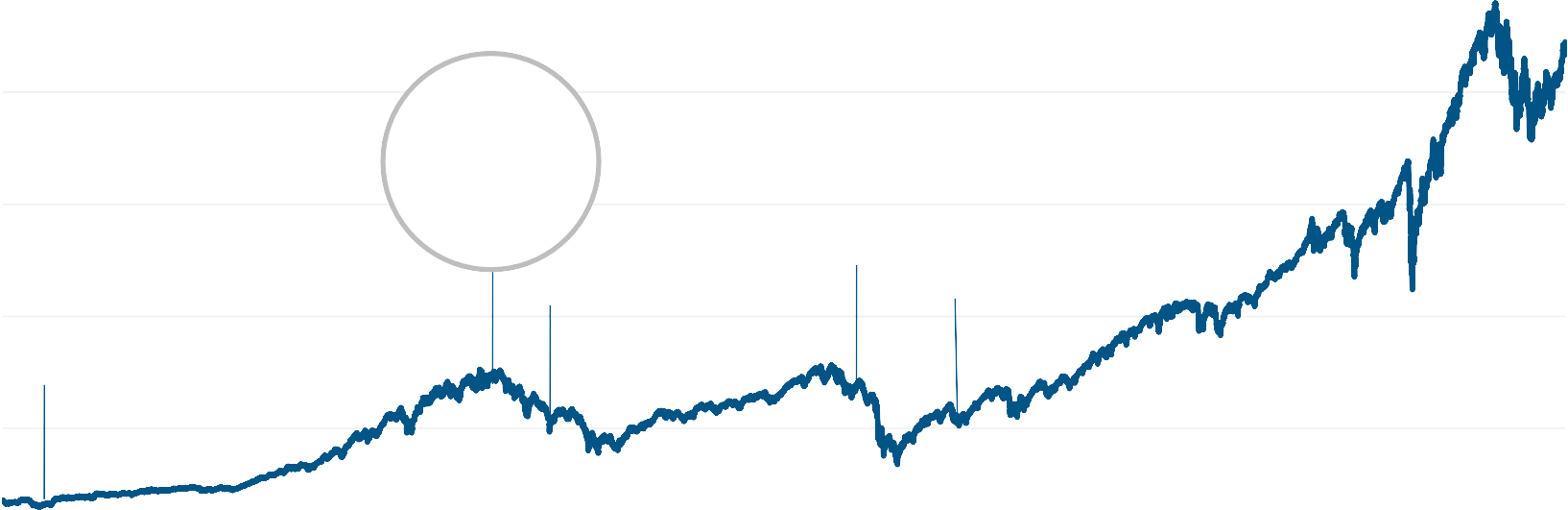 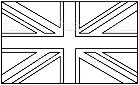 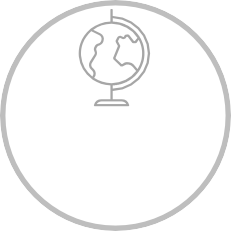 4000
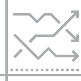 Brexit
Global financial crisis
Dotcom bubble bursts
3000
SOVEREIGN
DEBT CRISIS
FISCAL CLIFF
SEPT. 11
2000
IRAQ WAR
PERSIAN GULF WAR
1000
Pandemic
0
1990
1995
2000
2005
2010
2015
2020
As of 30 June 2023 Source: Bloomberg
Refer to Appendix for additional index and risk information.
13
Market landscape
Many investors have never faced a year as challenging as 2022
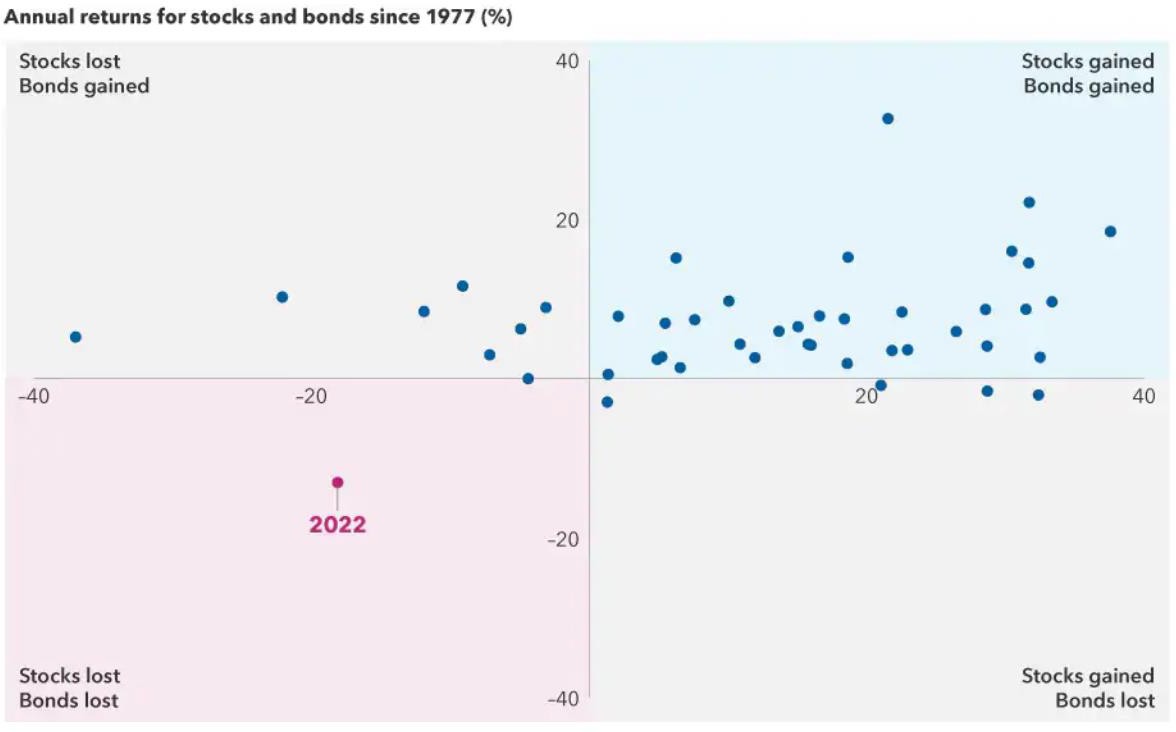 Sources: Capital Group, Bloomberg Index Services Ltd., Standard & Poor’s. Each dot represents an annual stock and bond market return from 1977 through 2022. Stock returns represented by the S&P 500 Index. Bond returns represented by the Bloomberg U.S. Aggregate Index.
Refer to Appendix for additional index and risk information.
14
Introduction to behavioral finance
Introduction to behavioral finance
Defining behavioral finance
Conventional finance (classical economics) generally ignores how real people make decisions and that people make a difference
Investors do not always process information correctly and therefore can infer incorrect probability distributions about future rates of return
Even given the correct probability distributions, they often make inconsistent or systematically suboptimal decisions
As of 30 June 2023; Source: PIMCO
Refer to Appendix for additional investment strategy and risk information.
16
Introduction to behavioral finance
The fight for control over decisions
System 1:
The intuitive system

Uncontrolled Effortless Associative Fast Unconscious Skilled
System 2:
The reflective system

Controlled Effortful Deductive Slow
Self-aware Rule-following
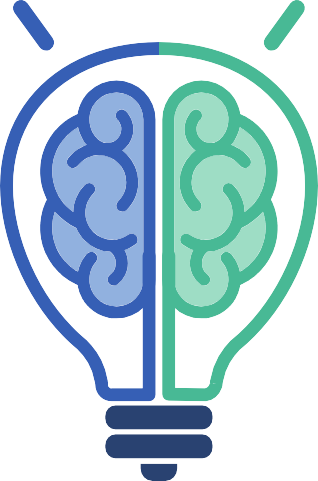 Source: Thinking Fast and Slow, Daniel Kahneman
17
Introduction to behavioral finance
Benefits to advisors of incorporating behavioral finance
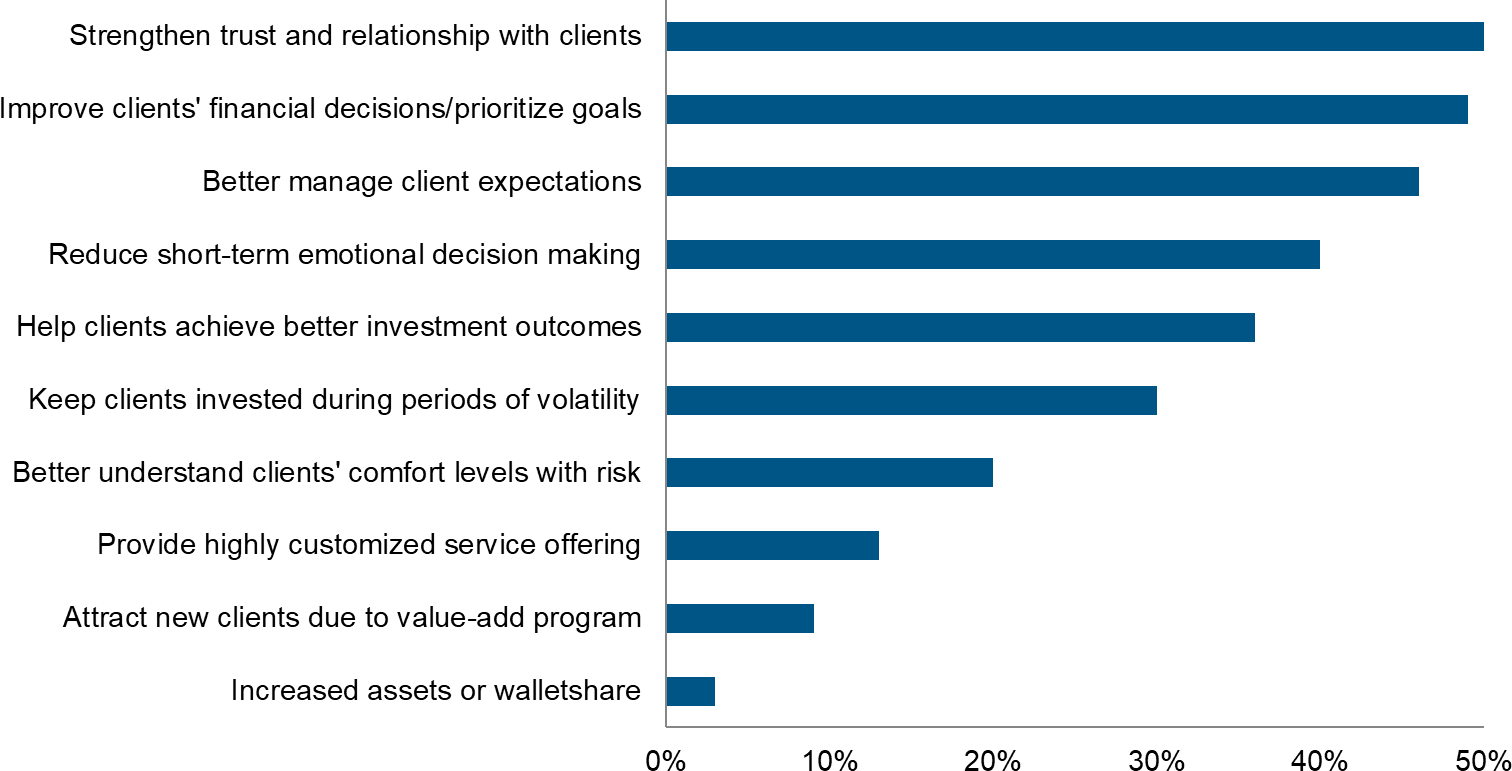 Source: Cerulli Associates, in partnership with the Investments & Wealth Institute, 2019
18
Cost of bad behaviors
Cost of bad behaviors
All U.S. fund investors
Investment results
are more dependent on investor behavior than on investment performance
Investors are generally their own worst enemy
Reported total returns vs. investor return (10-year period ended Dec. 31, 2021)
Behavior gap
11.04%
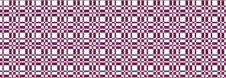 9.31%
Investment return
Investor return
Period ended 31 December 2021
Source: Morningstar Mind the Gap 2022 (July 2022). The Morningstar study is designed to compare dollar-weighted internal rate-of-return calculations with time-weighted total returns to see how large the gap, or difference has been over time. In contrast to total returns, investor returns account for all cash flows into and out of the fund to measure how the average investor performed over time.
20
Cost of bad behaviors
The impact of compounding on investor wealth
9.31% annual return
11.04% annual return
Assumptions
Annual contribution:
$22,500
40 years
Investor return: 9.31%
Investment return: 11.04%
14,000,000
$13,235,957
12,000,000
Difference: $4,973,528
60% increase
10,000,000
$8,262,429
8,000,000
6,000,000
4,000,000
2,000,000
-
1	3	5	7	9  11 13 15 17 19 21 23 25 27 29 31 33 35 37 39

Source: PIMCO
Hypothetical example for illustrative purposes only. Charts are provided for illustrative purposes and are not indicative of the past or future performance of any PIMCO product. Hypothetical compounding example assumes all contributions are made on an annual basis and reinvested over 40 years using the Morningstar Mind the Gap 2022 study results shown on the previous slide.
Refer to Appendix for additional hypothetical example, investment strategy and risk information.
21
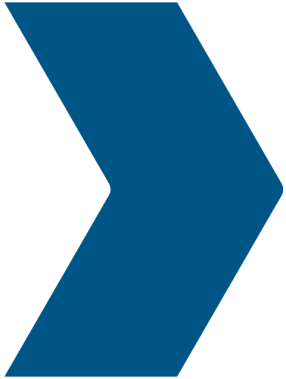 Behavioral Guidance: Common Biases
Behavioral guidance is intended for educational and illustrative purposes only and should not be construed as investment advice.
Common biases
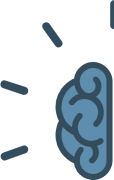 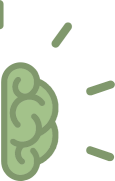 Cognitive
Emotional
Loss aversion
Recency
Overconfidence
Status quo
Anchoring
Confirmation
Framing
Mental accounting
Source: PIMCO
23
Loss aversion
The pain of losses is twice 	as painful as the pleasure 	of gains
Prevents investors from unloading unprofitable investments (also known as “get-even-itis”)
Causes investors to take additional risk to avoid pain from losses
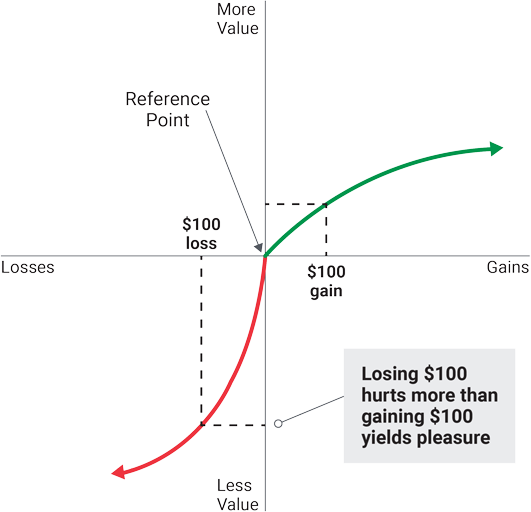 Source: Daniel Kahneman and Amos Tversky (1979) “Prospect Theory: An Analysis of Decision under Risk,” Econometrica, XLVII (1979), 263-291. For illustrative purposes only.
24
Running for the Exits May Backfire
Recovery during decade after global financial crisis
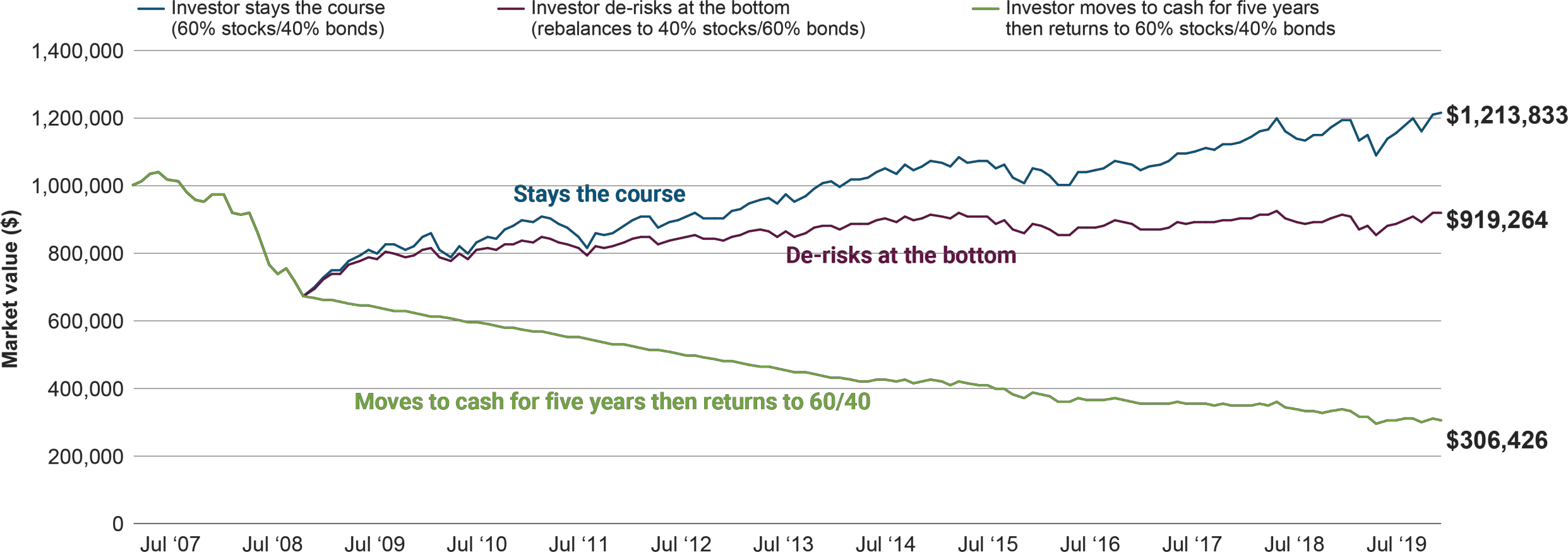 Source: PIMCO, Bloomberg. Hypothetical example for illustrative purposesonly. Not indicative of the past or future performance of any PIMCO product.
Stocks represent the total return of the S&P 500 Index; bonds represent the total return of the Bloomberg US Aggregate Index; cash represents the ICE BOfAML 3M T bill. Performance does not reflect the deduction of the fees
and costs of an investment product. If these fees were reflected performance would be lower. Figure is provided for illustrative purposes and is not indicative of the past or future performa nce of any PIMCOproduct. Refer to Appendix for additional index, hypothetical example, and risk information.
25
Recency bias – trend chasing
Investor’s behavior and thoughts during a volatile market (2006–2010)
Investors often look at recent returns when making important financial decisions
It’s easier to emotionally validate a choice when we follow a trend
Causes investors to 	chase performance, 	buy high, sell low
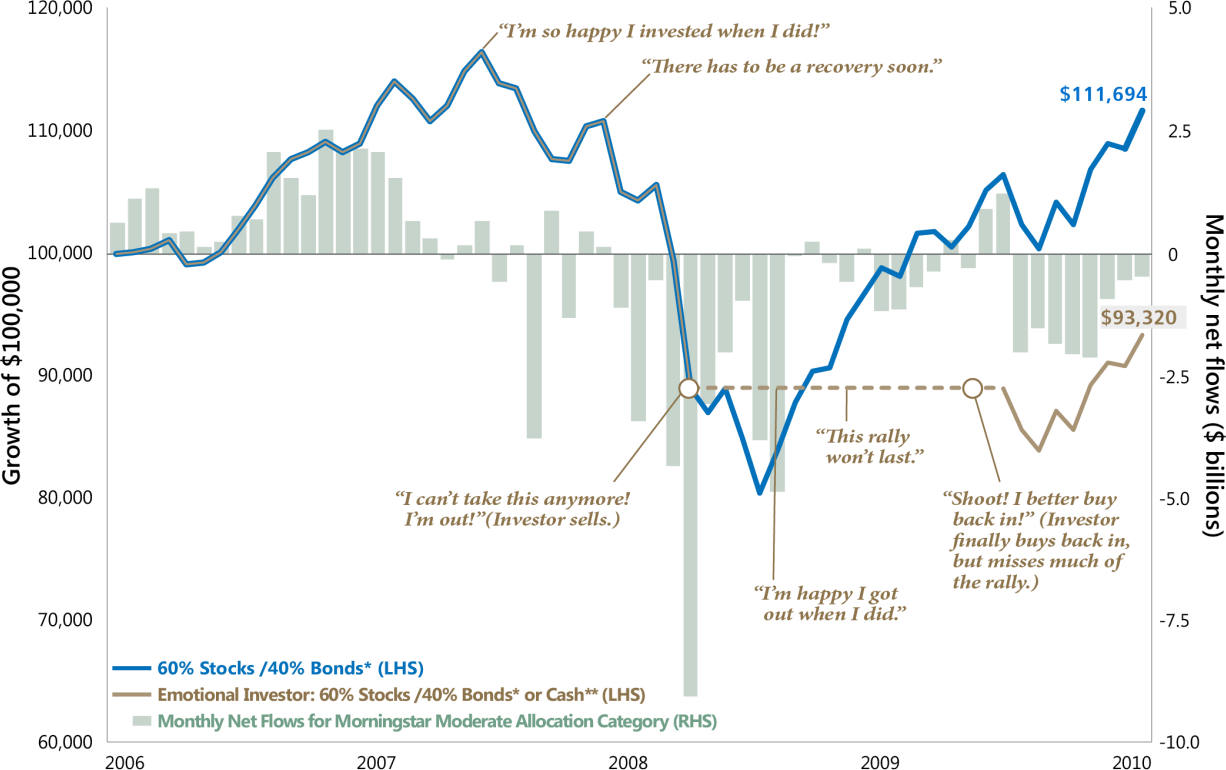 January 2006 to December 2010. Source: Morningstar, Bloomberg, PIMCO
Hypothetical example for illustrative purposes only. Not indicative of the past or future performance of any PIMCO product.
* Stocks are represented by S&P 500 Index. Bonds are represented by Bloomberg U.S. Aggregate Index. It is not possible to invest in an unmanaged index.
** These results are based on hypothetical modeling and are intended for illustrative purposes only. Emotional Investor is assumed to move to cash on 10/31/2008 and back to 60% Stocks /40% Bonds on 30 April 2010.
Refer to Appendix for additional hypothetical example, investment strategy and risk information.
26
Overconfidence
The tendency to overestimate or exaggerate one’s ability to successfully perform a given task – common among people in all profession areas
Irrationally high level of overconfidence
“Behaving Badly” landmark study of
300 fund managers by James Montier
26%
believed they were average
Of course,
only
50%
of a sample can be above average
Nearly
100%
felt their performance
was
average
or better
74%
believed they delivered above- average job performance
Date of study: February 2006
Source: Investopedia; Montier, James, Behaving Badly (2006). Over 300 professional fund managers participated in a test to measure the scale of behavioral biases.
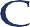 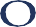 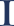 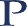 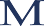 27
Why active for bonds?
Active bond managers have a solid track record vs. their passive peers
Percentage of active funds within each category that outperform the average passive fund (10-year return)

Morningstar Fixed Income Categories	Morningstar Equity Categories
100%
90%
80%
70%
60%
50%
40%
30%
20%
10%
0%
90%
85%
77%
63%
53%
44%
41%
27%
Intermediate Core &
Core-Plus*
Foreign Large Blend Diversified Emerging
Mkts
Ultrashort Bond
Global Bond
High Yield Bond
Large Blend
Small Blend
* Combines the Morningstar U.S. Fund Intermediate Core and Intermediate Core-Plus categories.
As of 30 June 2023; Source: Morningstar Direct. Past performance is not a guarantee nor a reliable indicator of future performance. Chart is provided for illustrative purposes and is not indicative of the past or future performance of any PIMCO product. Based on Morningstar U.S. Fund categories (Institutional shares only).
Note that in the case of some categories, the percentage of active funds that outperform the average passive fund is lower than the percentage of active funds that outperform their primary prospective benchmarks. The explanation for this is the range of
benchmarks included in Morningstar categories. Some categories (such as Intermediate-Term Bond) contain funds with largely the same prospectus benchmark; others, such as Short-Term Bond, contain funds with a range of benchmarks.
Refer to Appendix for additional investment strategy and risk information.
28
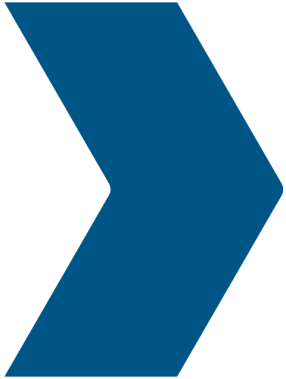 Behavioral Guidance: Mitigating Common Biases
Behavioral guidance is intended for educational and illustrative purposes only and should not be construed as investment advice.
Behavioral bias mitigation techniques
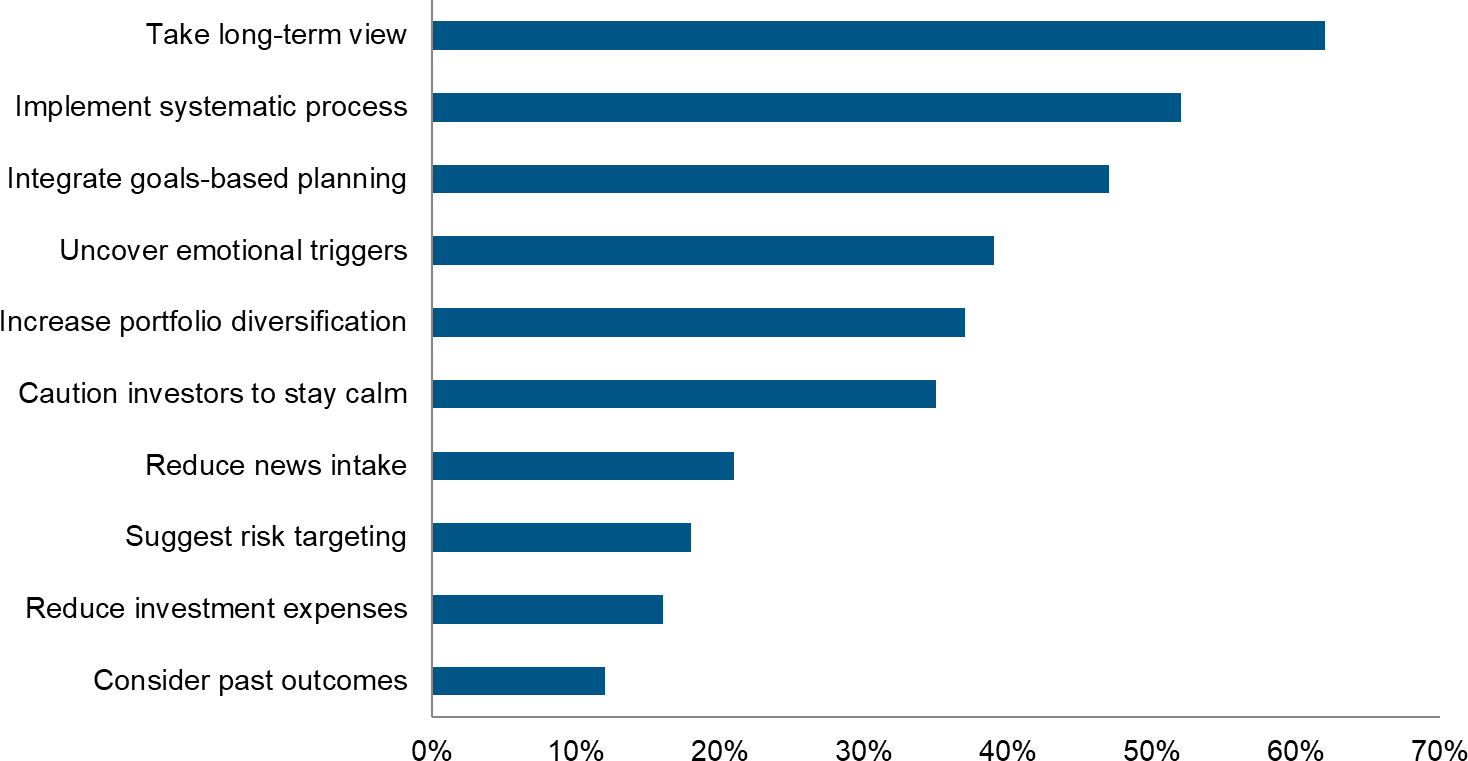 Source: Cerulli Associates, in partnership with the Investments & Wealth Institute, 2019
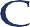 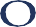 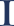 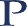 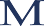 30
Strategy
Encourage a long-term perspective
As time horizons grew, equity losses plummeted
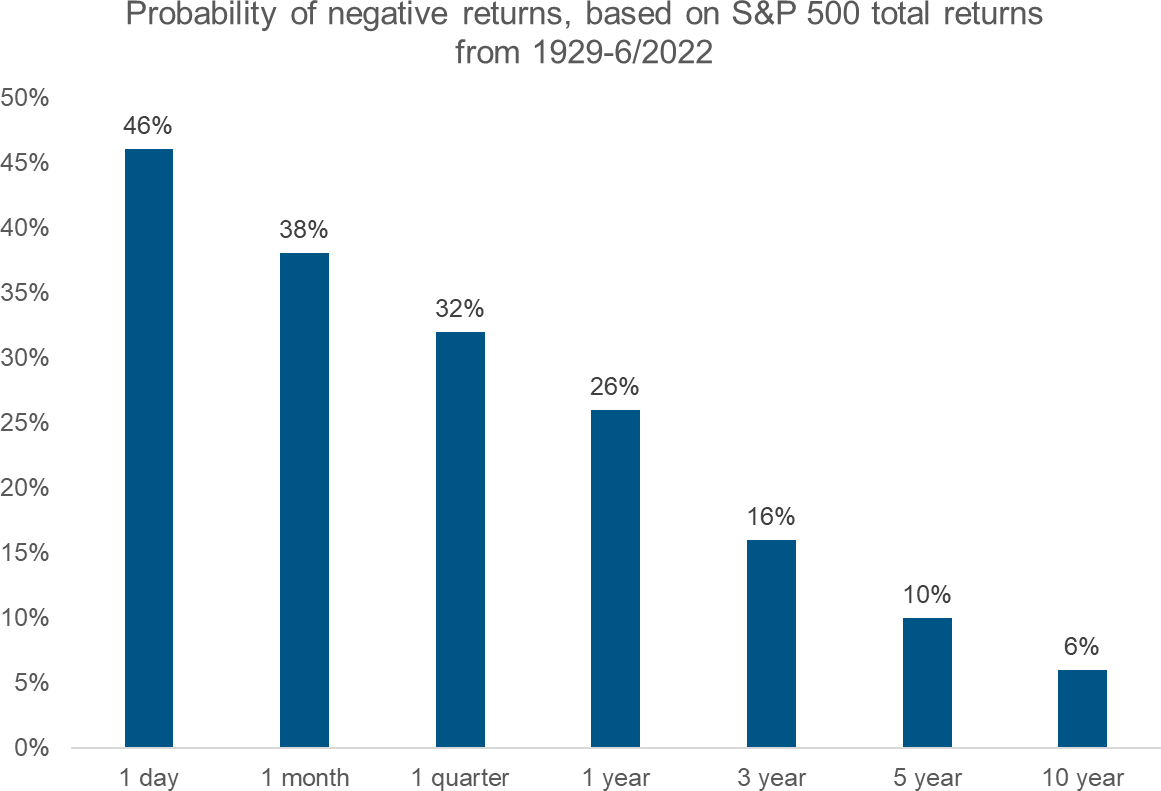 Data as of June 2022
Sources: S&P 500, Bloomberg, BofA Global Research Refer to Appendix for additional index and risk information.
31
Encourage a long-term perspective
Communicating effectively beyond "Stay the course"

“Stay the course” is intended to mean:	What clients hear:
The client should stick with their solid, long- term financial plan
The client should not make any drastic portfolio changes that could have a long-term effect
Timing the market in counterproductive. Focus on time in the market instead
The client’s long-term plan and approach is valid
My financial advisor is ignoring the pain I am enduring with this volatility
My financial advisor isn’t concerned or
doesn’t care about my individual situation
My financial advisor is unwilling to spend the time and energy necessary to make appropriate portfolio changes
My financial advisor lacks the skill and acumen to provide appropriate guidance during these market conditions
Source: PIMCO
Refer to Appendix for additional investment strategy and risk information.
32
Tools to Keep Clients Invested in Volatile Times
Insured guaranteed income
51%
41%
8%0%
Education

Insured downside protection
Reassurance, encouragement
45%
43%
10% 2%
Options strategies
45%
41%
11%  3%
Bucketing (risk assets for
longer term goals)
44%
44%
11% 1%
Other
9%	9%	7%
Significant impact
75%
Moderate impact
No impact
Do not use
Source: 2023 Financial Advisor Survey – Retirement and Annuities: Product, Perceptions, and Practices. Insured Retirement Institute.
33
Consumers are interested in guaranteed lifetime income; half are interested in an annuity
Interest in Owning Something that Guarantees a Certain Amount of Regular Income for the Rest of Their Life
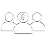 CONSUMERS
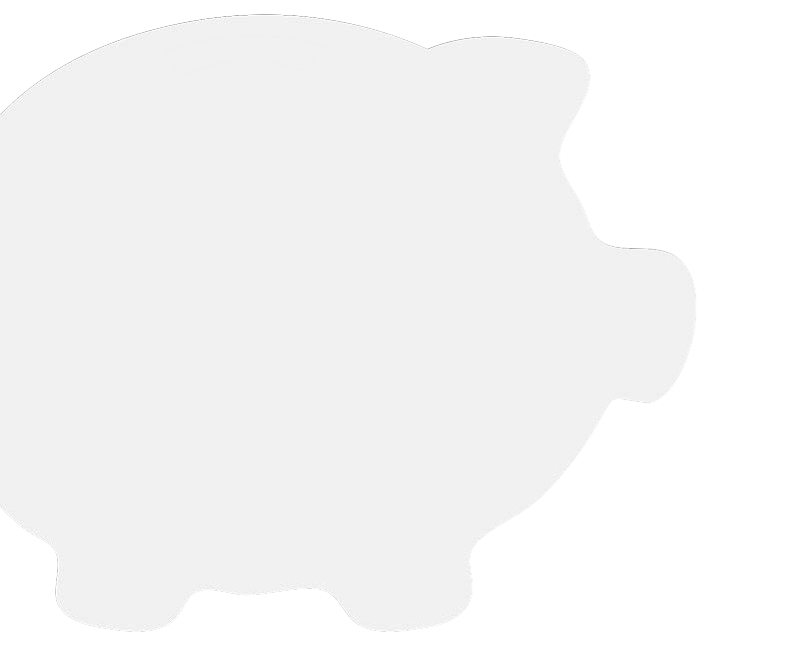 Owning an “Annuity”
Owning a “Financial Product”
Retirement Income
97% (3-7 rating)
of Consumers
find having Guaranteed Lifetime Income in Addition to Social Security in Retirement Valuable
7%
7%
4%
11%
50%
28%
61%
1	2	3	4
32%
3% - Not Valuable (1/2 rating)
Trend – Find it valuable
2021: 94%
2022: 96%
Trend – Extremely Interested
2021: 59%
2022: 54%
Trend – Extremely Interested
2021: 49%
2022: 47%
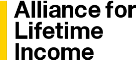 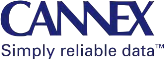 Source: Alliance for Lifetime Income, in partnership with CANNEX Financial Exchanges Limited, 2023
34
One third of consumers made investment changes in 2022; over 9 in 10 who protected their portfolio with an annuity in 2022 are satisfied
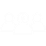 CONSUMERS
32% Made Changes to Investments in 2022
Multiple responses accepted
93%  of consumers who protected their portfolio with an annuity in 2022 are satisfied with their 2022 investment choices and 44% are extremely satisfied
10% Other changes in my investments
58% Made no changes
11% Don’t have any investments
Source: Alliance for Lifetime Income, in partnership with CANNEX Financial Exchanges Limited, 2023
35
Consumers who are protected by a pension and/or an annuity tend to have a significantly more positive outlook on their retirement prospects
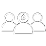 CONSUMERS
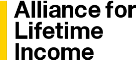 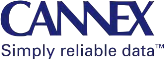 Source: Alliance for Lifetime Income, in partnership with CANNEX Financial Exchanges Limited, 2023
36
Disconnect…
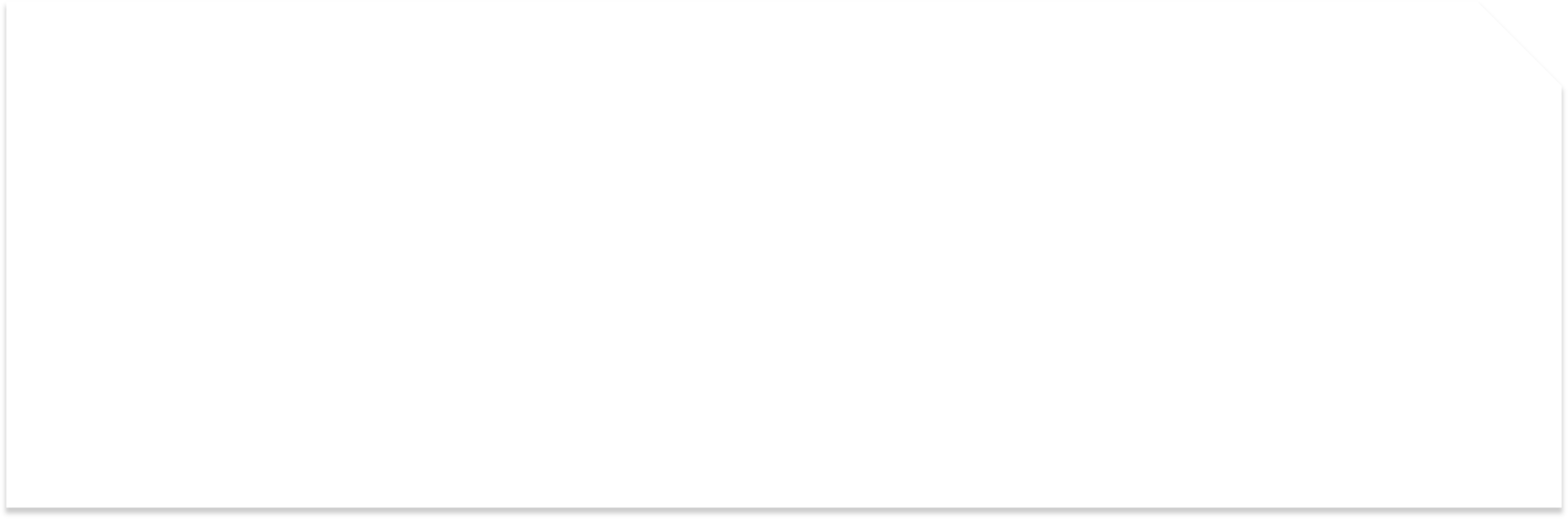 Financial professionals underestimate how interested investors are in annuities.
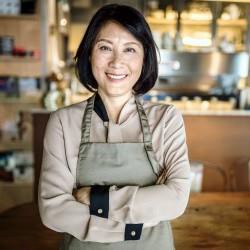 73% of financial professionals say they raise the topic of protection with clients; only 33% of investors say the same.

Nearly 50% of investors are extremely interested in owning an annuity. Only
19% of financial professionals believe their clients have this level of interest.
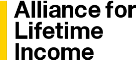 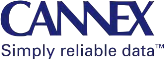 Source: Alliance for Lifetime Income, in partnership with CANNEX Financial Exchanges Limited, 2023
37
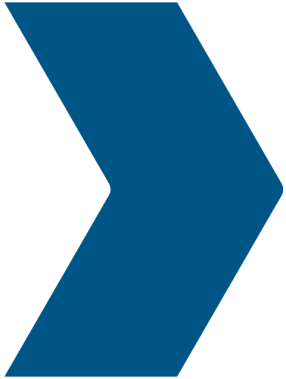 Actions to Consider
Strategy
Identify behavioral risk
Discovery questions

How has the recent volatility affected you? Has it changed any of your personal goals?
Are you comfortable with your current allocation and holdings? 	What specific changes are you considering?
How do you define risk? How do you measure it? How do you try to manage it?
What risk is causing you the greatest concern today?
If you received new funds today, how would you invest them?
What’s more important to you now: regaining the value recently lost, or protecting
the capital you have today?
What action would you take if your portfolio increased 10% next month?
Declined 10% next month?
Which would you prefer: a portfolio with lower volatility and lower returns, or one 	with higher returns and greater volatility?
Source: PIMCO
For illustrative purposes only.
39
Appendix
Past performance is not a guarantee or a reliable indicator of future results.
CHARTS
Performance results for certain charts and graphs may be limited by date ranges specified on those charts and graphs; different time periods may produce different results. Charts are provided for illustrative purposes and are not indicative of the past or future performance of any PIMCO product.
CORRELATION
The correlation of various indexes or securities against one another or against inflation is based upon data over a certain time period. These correlations may vary substantially in the future or over different time periods that can result in greater volatility.
HYPOTHETICAL EXAMPLE
HYPOTHETICAL PERFORMANCE RESULTS HAVE MANY INHERENT LIMITATIONS, SOME OF WHICH ARE DESCRIBED BELOW. NO REPRESENTATION IS BEING MADE THAT ANY ACCOUNT WILL OR IS LIKELY TO ACHIEVE PROFITS OR LOSSES SIMILAR TO THOSE SHOWN. IN FACT, THERE ARE FREQUENTLY SHARP DIFFERENCES BETWEEN HYPOTHETICAL PERFORMANCE RESULTS AND THE ACTUAL RESULTS SUBSEQUENTLY ACHIEVED BY ANY PARTICULAR TRADING PROGRAM.

ONE OF THE LIMITATIONS OF HYPOTHETICAL PERFORMANCE RESULTS IS THAT THEY ARE GENERALLY PREPARED WITH THE BENEFIT OF HINDSIGHT. IN ADDITION, HYPOTHETICAL TRADING DOES NOT INVOLVE FINANCIAL RISK, AND NO HYPOTHETICAL TRADING RECORD CAN COMPLETELY ACCOUNT FOR THE IMPACT OF FINANCIAL RISK IN ACTUAL TRADING. FOR EXAMPLE, THE ABILITY TO WITHSTAND LOSSES OR TO ADHERE TO A PARTICULAR TRADING PROGRAM IN SPITE OF TRADING LOSSES ARE MATERIAL POINTS WHICH CAN ALSO ADVERSELY AFFECT ACTUAL TRADING RESULTS. THERE ARE NUMEROUS OTHER FACTORS RELATED TO THE MARKETS IN GENERAL OR TO THE IMPLEMENTATION OF ANY SPECIFIC TRADING PROGRAM WHICH CANNOT BE FULLY ACCOUNTED FOR IN THE PREPARATION OF HYPOTHETICAL PERFORMANCE RESULTS AND ALL OF WHICH CAN ADVERSELY AFFECT ACTUAL TRADING RESULTS.

INDEX
It is not possible to invest directly in an unmanaged index.

INVESTMENT STRATEGY
There is no guarantee that these investment strategies will work under all market conditions or are appropriate for all investors and each investor should evaluate their ability to invest long-term, especially during periods of downturn
in the market. No representation is being made that any account, product, or strategy will or is likely to achieve profits, losses, or results similar to those shown.

OUTLOOK
Statements concerning financial market trends or portfolio strategies are based on current market conditions, which will fluctuate. There is no guarantee that these investment strategies will work under all market conditions or are appropriate for all investors and each investor should evaluate their ability to invest for the long term, especially during periods of downturn in the market. Outlook and strategies are subject to change without notice.

©2023 Morningstar. All Rights Reserved. The information contained herein: (1) is proprietary to Morningstar and/or its content providers; (2) may not be copied or distributed; and (3) is not warranted to be accurate, complete or timely. Neither Morningstar nor its content providers are responsible for any damages or losses arising from any use of this information. Past performance is no guarantee of future results.
41
Appendix
RETURN ASSUMPTIONS
Return assumptions are for illustrative purposes only and are not a prediction or a projection of return. Return assumption is an estimate of what investments may earn on average over a 5 year period. Actual returns may be higher or lower than those shown and may vary substantially over shorter time periods.

RISK
All investments contain risk and may lose value. Investing in the bond market is subject to risks, including market, interest rate, issuer, credit, inflation risk, and liquidity risk. The value of most bonds and bond strategies are impacted by changes in interest rates. Bonds and bond strategies with longer durations tend to be more sensitive and volatile than those with shorter durations; bond prices generally fall as interest rates rise, and low interest rate environments increase this risk. Reductions in bond counterparty capacity may contribute to decreased market liquidity and increased price volatility. Bond investments may be worth more or less than the original cost when redeemed. Equities may decline in value due to both real and perceived general market, economic and industry conditions.

Annuity guarantees are backed by the claims-paying ability of the issuing insurance company. PIMCO does not offer insurance guaranteed products or products that offer investments containing both securities and insurance features.

PIMCO as a general matter provides services to qualified institutions, financial intermediaries and institutional investors. Individual investors should contact their own financial professional to determine the most appropriate investment options for their financial situation. This material contains the current opinions of the manager but not necessarily those of PIMCO and such opinions are subject to change without notice. This material has been distributed for informational purposes only and should not be considered as investment advice or a recommendation of any particular security, strategy or investment product. Information contained herein has been obtained from sources believed to be reliable, but not guaranteed. No part of this material may be reproduced in any form, or referred to in any other publication, without express written permission. PIMCO is a trademark of Allianz Asset Management of America LLC in the United States and throughout the world. ©2023, PIMCO

Pacific Investment Management Company LLC, 650 Newport Center Drive, Newport Beach, CA 92660 | 800.387.4626
These materials are being provided on the express basis that they and any related communications (whether written or oral) will not cause Pacific Investment Management Company LLC (or any affiliate) (collectively, “PIMCO”) to become an investment advice fiduciary under ERISA or the Internal Revenue Code, as the recipients are fully aware that PIMCO (i) is not undertaking to provide impartial investment advice, make a recommendation regarding the acquisition, holding or disposal of an investment, act as an impartial adviser, or give advice in a fiduciary capacity, and (ii) has a financial interest in the offering and sale of one or more products and services, which may depend on a number of factors relating to PIMCO (and its affiliates’) internal business objectives, and which has been disclosed to the recipient. These materials are also being provided on PIMCO’s understanding that the recipients they are directed to are all financially sophisticated, capable of evaluating investment risks independently, both in general and with regard to particular transactions and investment strategies. If this is not the case, we ask that you inform us immediately. You should consult your own separate advisors before making any investment decisions.

These materials are also being provided on the express basis that they and any related communications will not cause PIMCO (or any affiliate) to become an investment advice fiduciary under ERISA or the Internal Revenue Code with respect to any recipient or any employee benefit plan or IRA because: (i) the recipients are all independent of PIMCO and its affiliates, and (ii) upon review of all relevant facts and circumstances, the recipients have concluded that they have no financial interest, ownership interest, or other relationship, agreement or understanding with PIMCO or any affiliate that would limit any fiduciary responsibility that any recipient may have with respect to any Plan on behalf of which this information may be utilized. If this is not the case, or if there is any relationship with any recipient of which you are aware that would call into question the recipient’s ability to independently fulfill its responsibilities to any such Plan, we ask that you let us know immediately.

The information provided herein is intended to be used solely by the recipient in considering the products or services described herein and may not be used for any other reason, personal or otherwise.
TMN104393	08/23
PBSRG_2023
CMR2023-0726-3020181	42
3020181
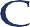 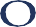 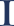 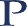 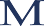